Drawing Class #4!
Presented by Karen Kliethermes
Professor Raj’s Next Assignment

Basic project guidelines:

Must be a drawing with text

Subject is open--could be anything!

Vision of either the past or present

Prof. Raj wants you to have an idea in mind this week for this future assignment
Today’s Goals:

Strengthen previously learned drawing skills

Expand drawing skills using ink and brush!

Challenge ability to achieve value with ink

Explore your own artistic way! Are you realistic? Abstract? Expressionistic?
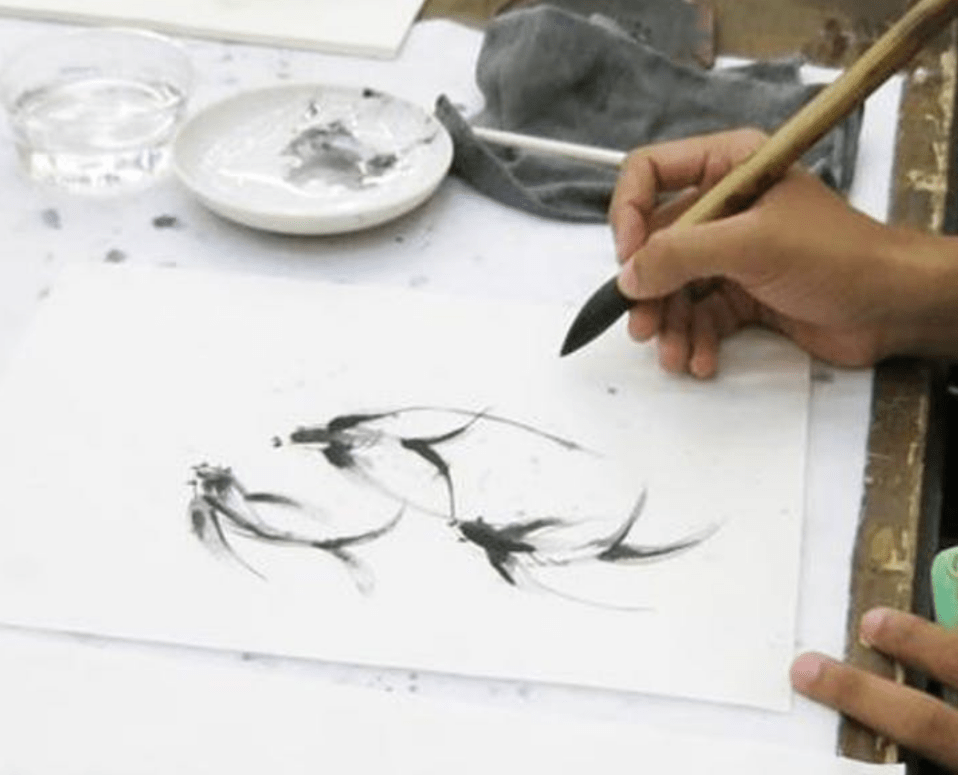 Using Ink and Brush

Achieve different values through specific ratios of ink to water

More ink in mixture yields darker tones, more water in mixture yields lighter tones

Ink is tricky and unpredictable!
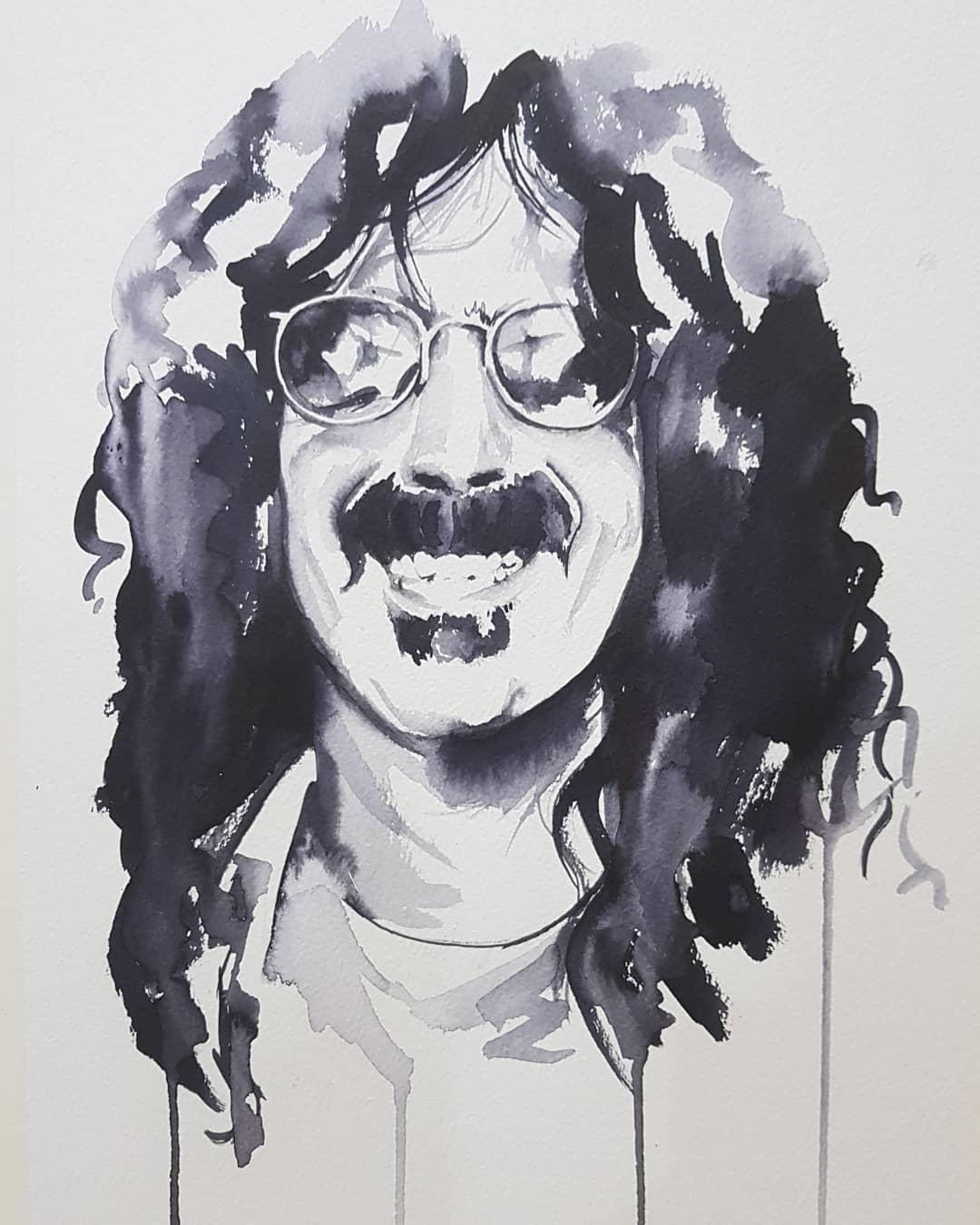 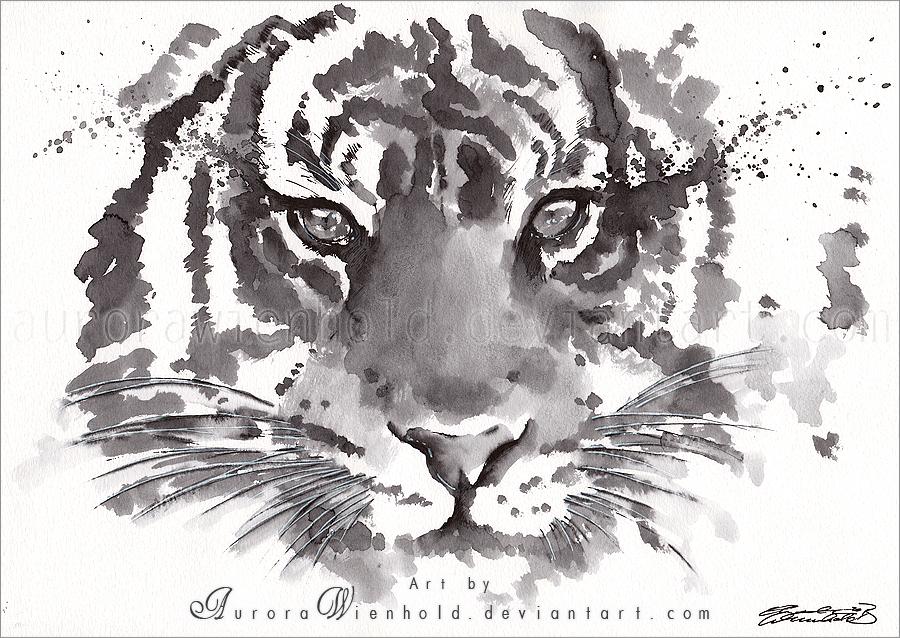 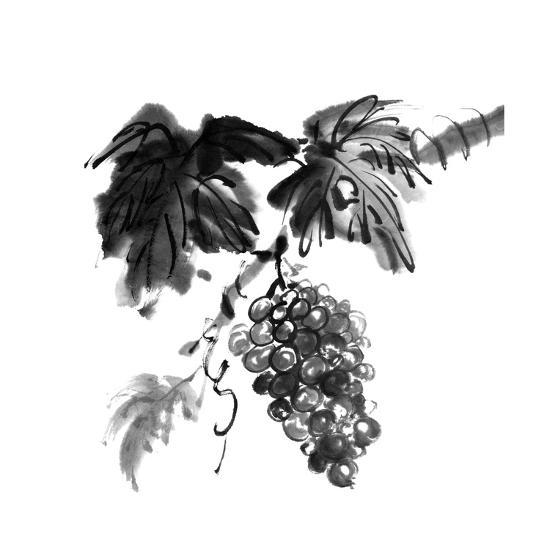 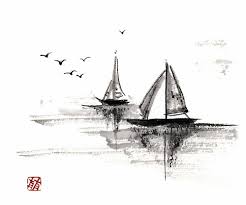 Using Ink and Brush

Once ink is on the page, you can’t really remove it--part of it’s charm

Can be more expressionistic and abstract rather than perfectly realistic

Ink drawing/painting focuses more on line quality and texture to convey subject
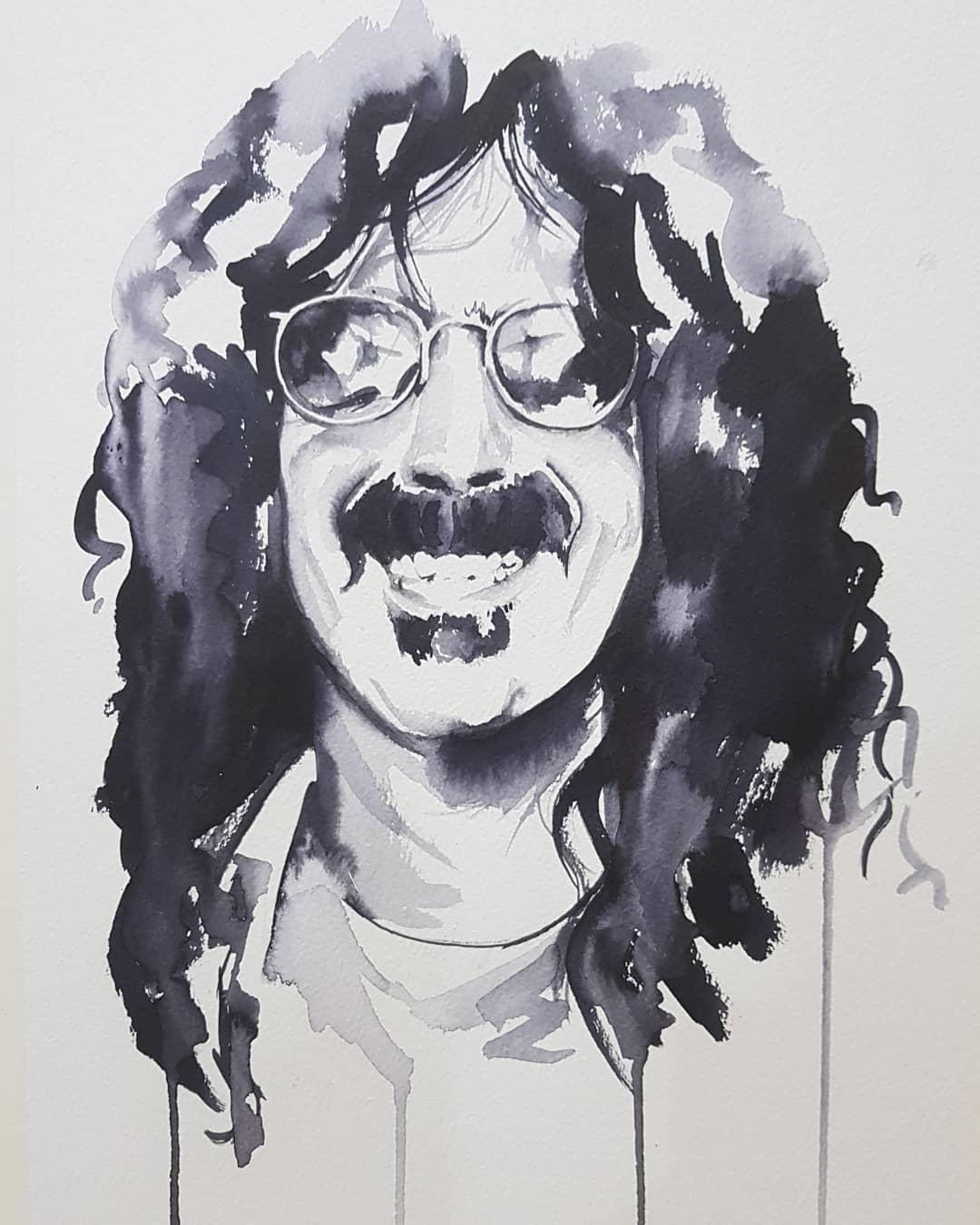 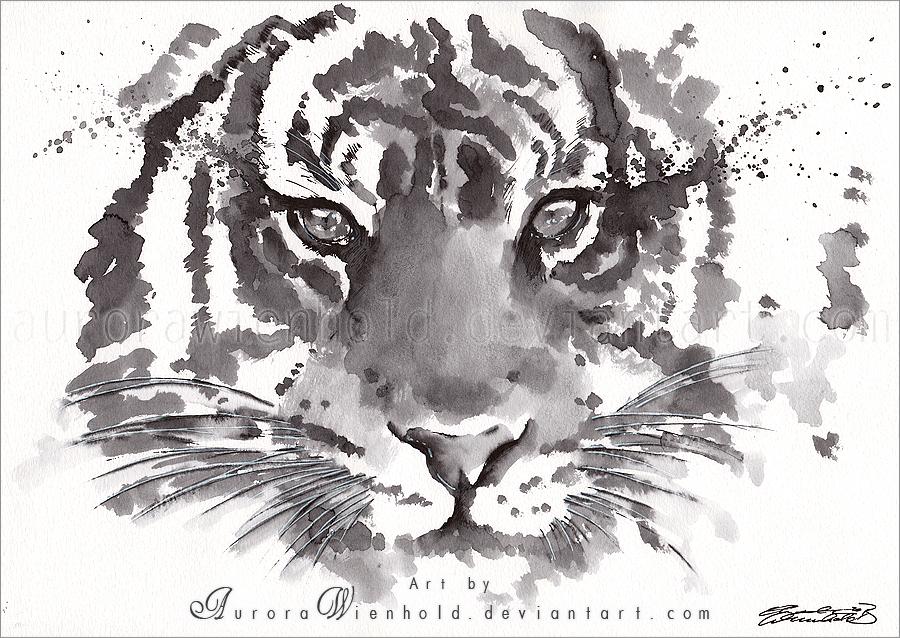 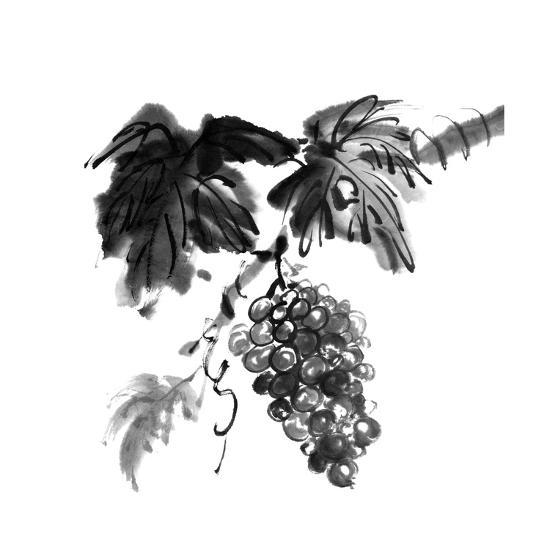 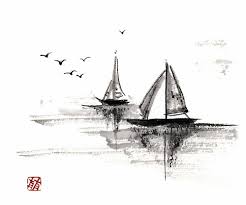 Today’s Tips:

Use lid of water cup as an ink wash developer

You can dip brush in water, then in ink, and mix it around on the lid to see the wash before it’s on paper

Add more ink to wash as you go to achieve darker colors

You can use the ink without water to get darkest tones after lightest tones are established
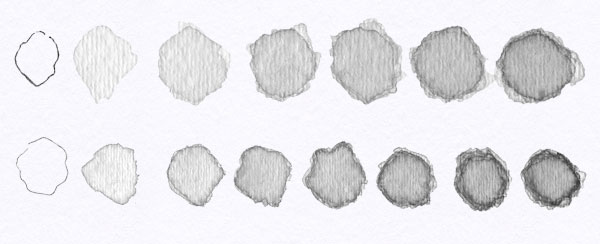 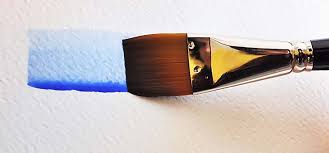 [Speaker Notes: A little ink goes a long way!

Once an ink wash dries, you cannot manipulate it, only add onto it

You can layer ink washes on top of each other to darken them

Be careful not to get on clothes--it will stain! If you do, rinse immediately
Be careful not to get on clothes--it will stain! If you do, rinse immediately]
Today’s Tips:

A little ink goes a long way! 

Once an ink wash dries, you cannot manipulate it, only add onto it

You can layer ink washes on top of each other to darken them

Be careful to not get ink on your clothes! If you do, rinse immediately
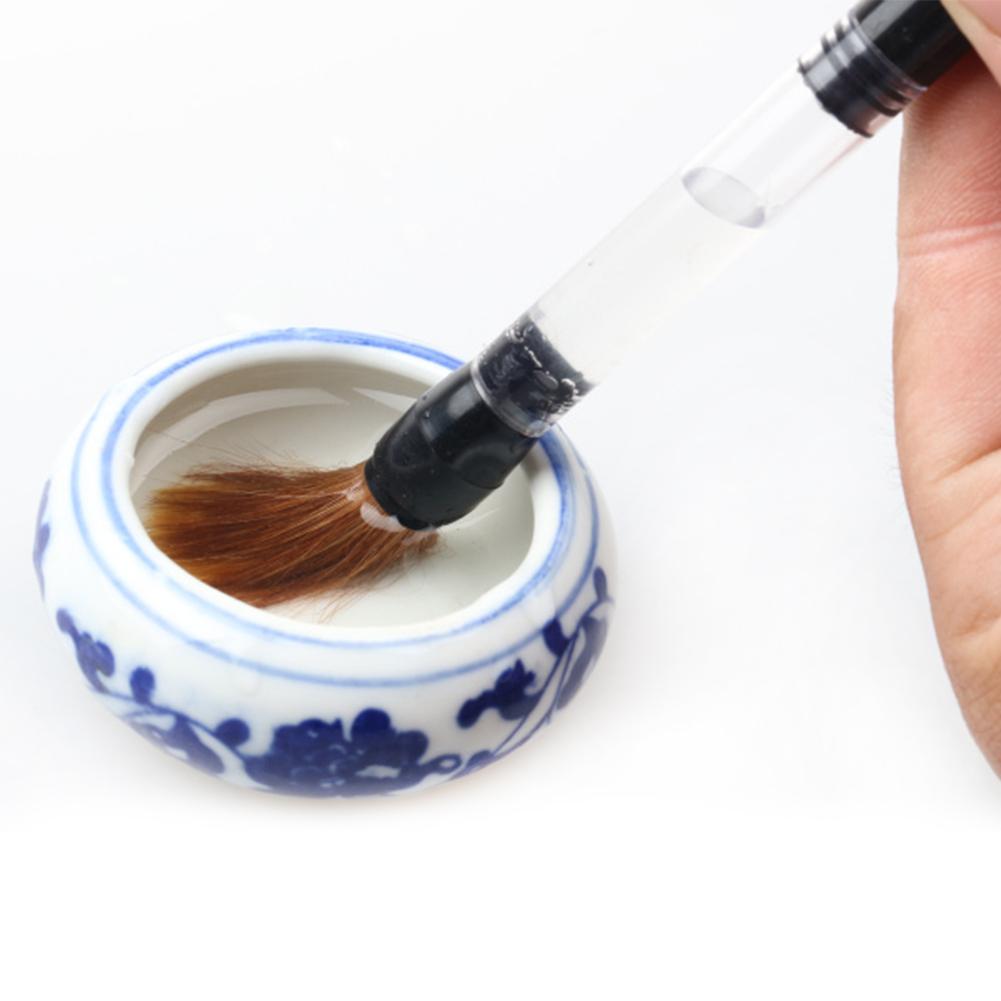 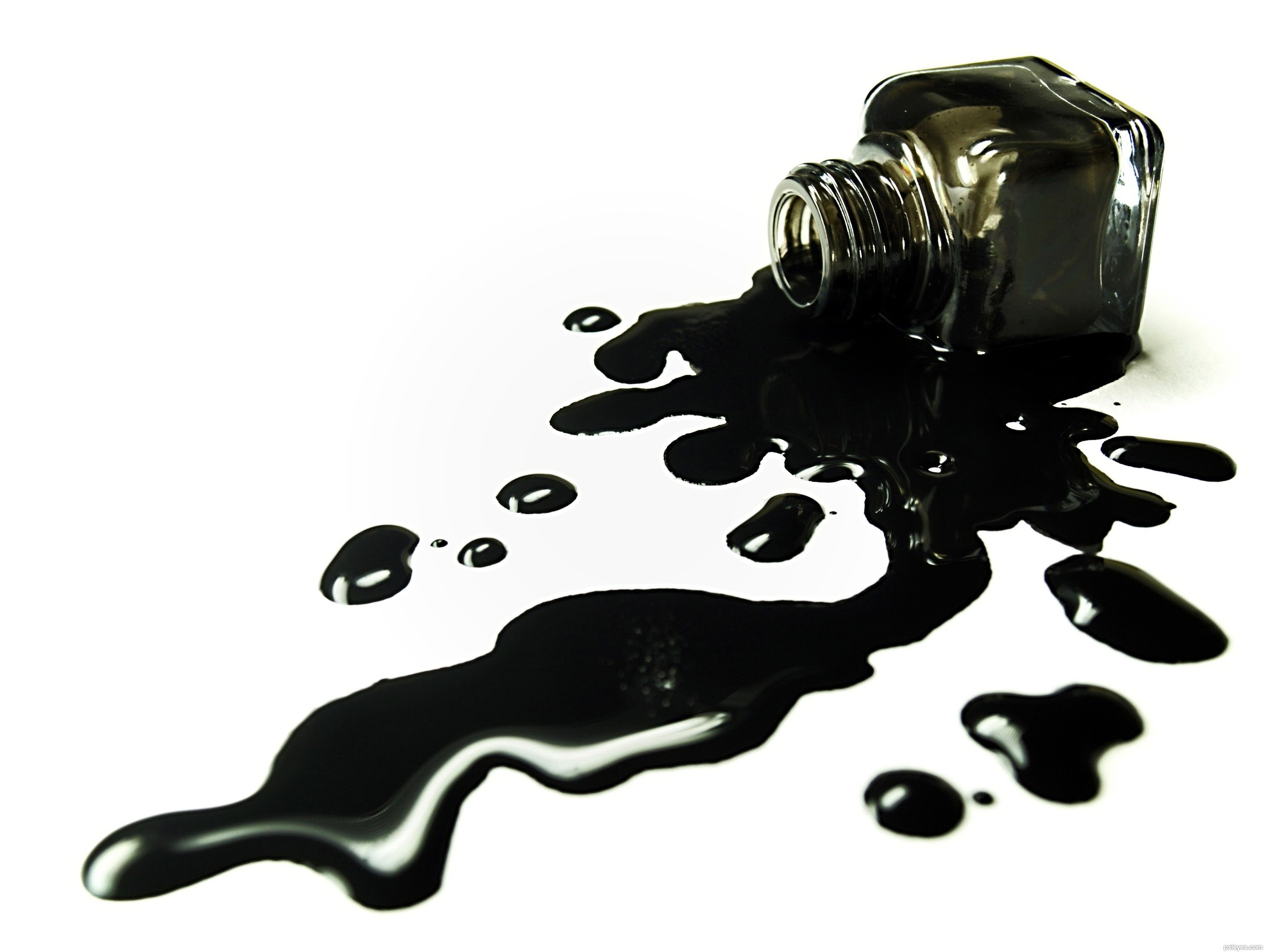 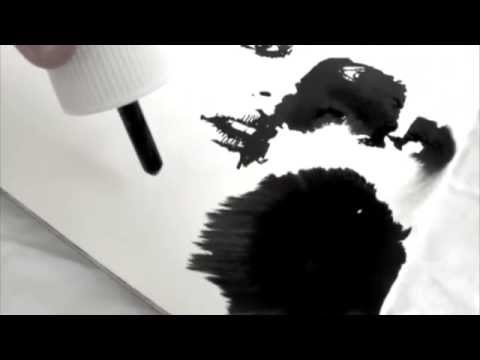 [Speaker Notes: A little ink goes a long way!

Once an ink wash dries, you cannot manipulate it, only add onto it

You can layer ink washes on top of each other to darken them

Be careful not to get on clothes--it will stain! If you do, rinse immediately
Be careful not to get on clothes--it will stain! If you do, rinse immediately]
Today’s Tips:

If your paper gets too saturated with water:

The paper will warp, or “buckle”

The ink will spread out when in contact with the wet portion of the paper

To avoid this, use the edge of your water cup to remove excess water from your brush before applying on paper
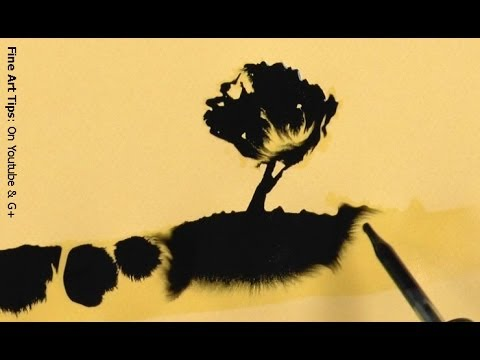 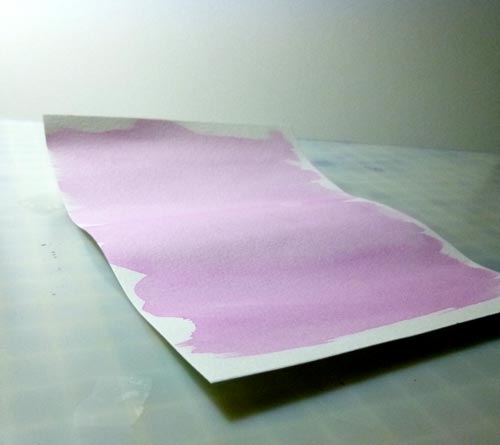 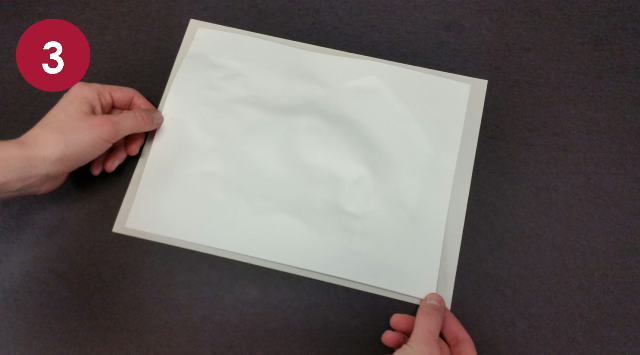 [Speaker Notes: Be careful not to get on clothes--it will stain! If you do, rinse immediately
Be careful not to get on clothes--it will stain! If you do, rinse immediately]
Today’s Tips:

Leave the lightest parts of the nature object untouched, so that it’s white like the paper

Use the shape of your brush to your advantage--you can create textures with the different brush shapes

Other techniques include: blowing on ink, splattering with brushes, alcohol or salt to change texture of ink, dropping ink onto painted water on paper
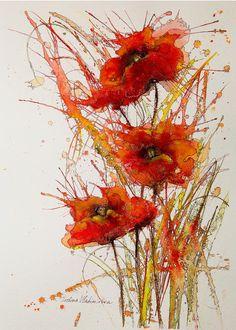 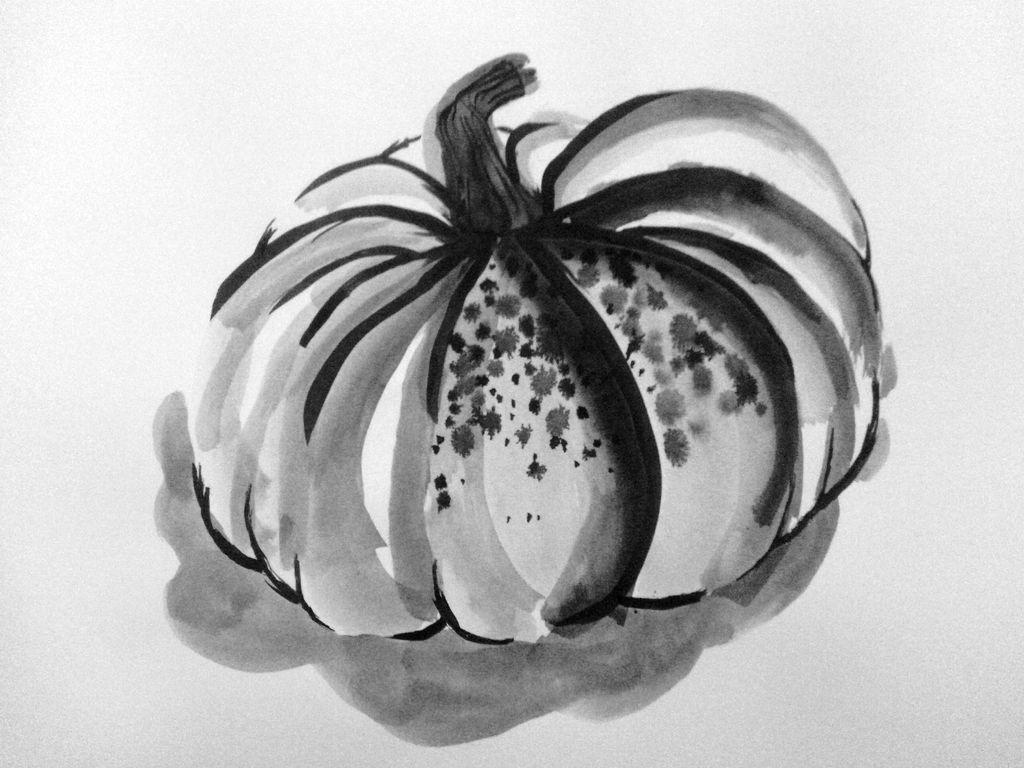 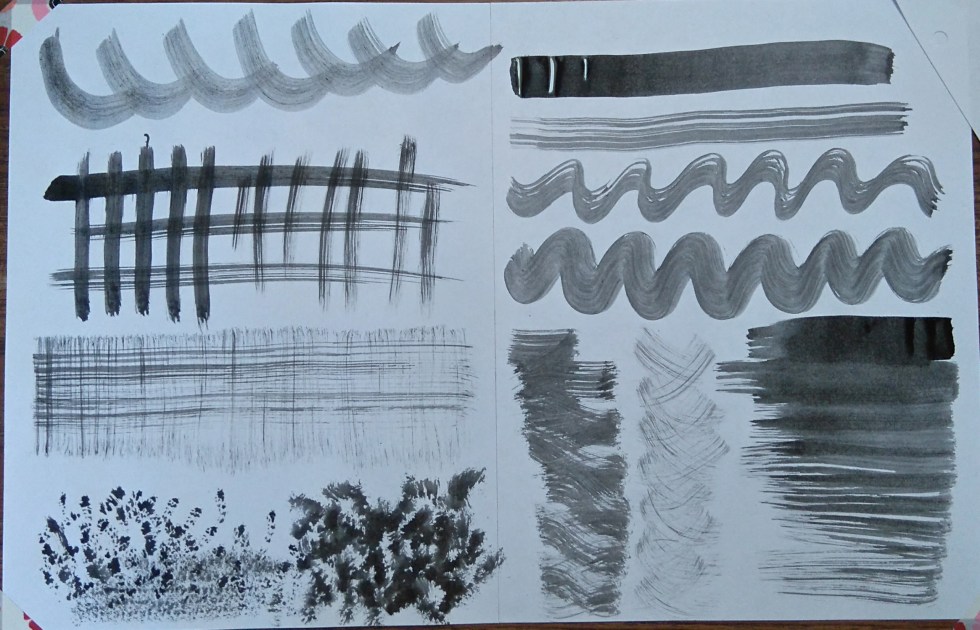 [Speaker Notes: Be careful not to get on clothes--it will stain! If you do, rinse immediately
Be careful not to get on clothes--it will stain! If you do, rinse immediately]
Today’s Steps!

In pencil, gesture drawing of nature object

(Lightly) in pencil, line drawing of nature object

Start with lighter ink washes, covering majority of line drawing 

Move up slowly to your midtones, then darkest tones and details last
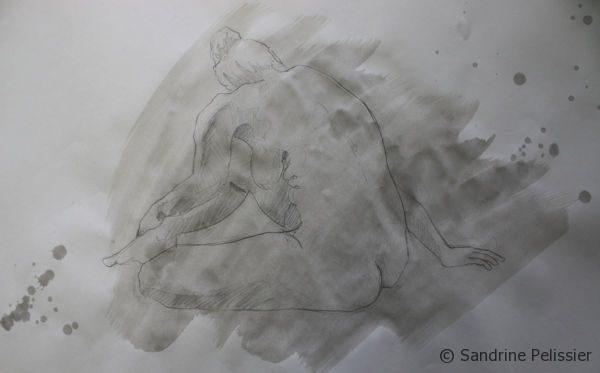 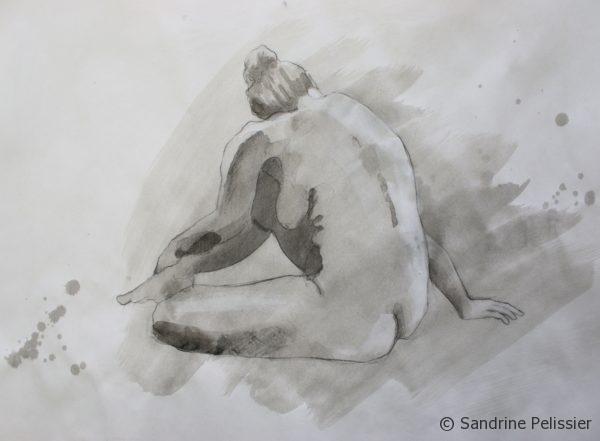 Thank You! :)
Presented by Karen Kliethermes